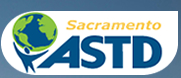 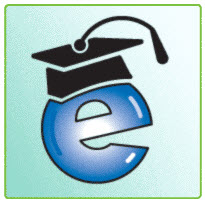 Sacramento ASTD
DemoFest 2011 Survey Results
Background information
65 responses received
143 signed up
140 attended
Date: September 23, 2011
Location: Rancho Cordova City Hall
Sponsors: Articulate, CSUS CDE, Los Rios CCD, SoftSkills, Wiley/Pfieffer
1. Event information
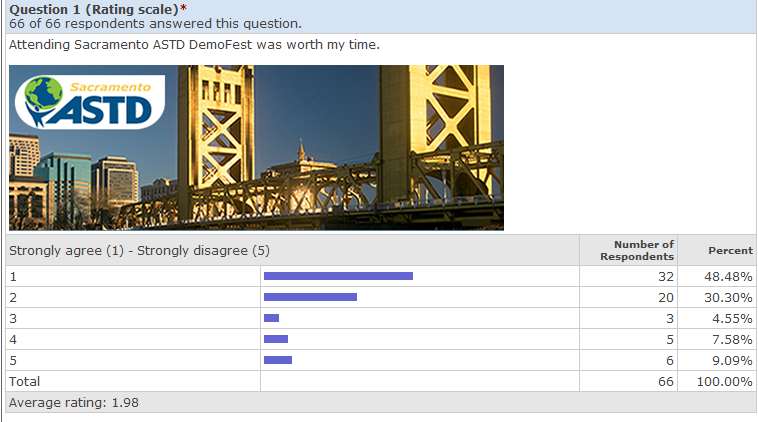 2-3. Event information
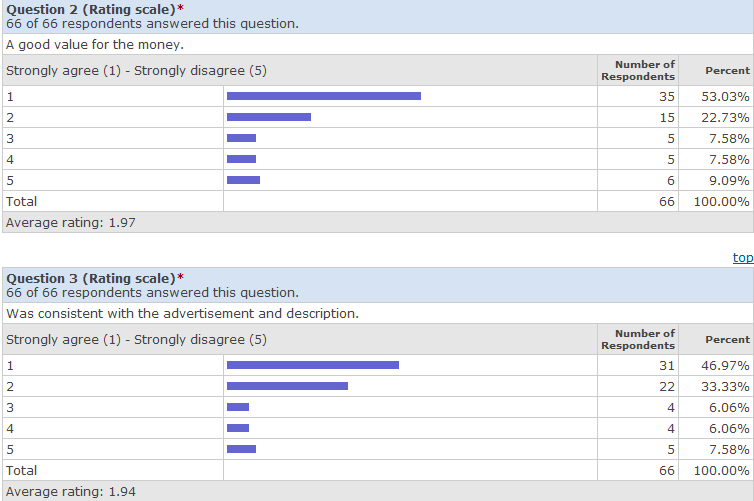 4-5. Event information
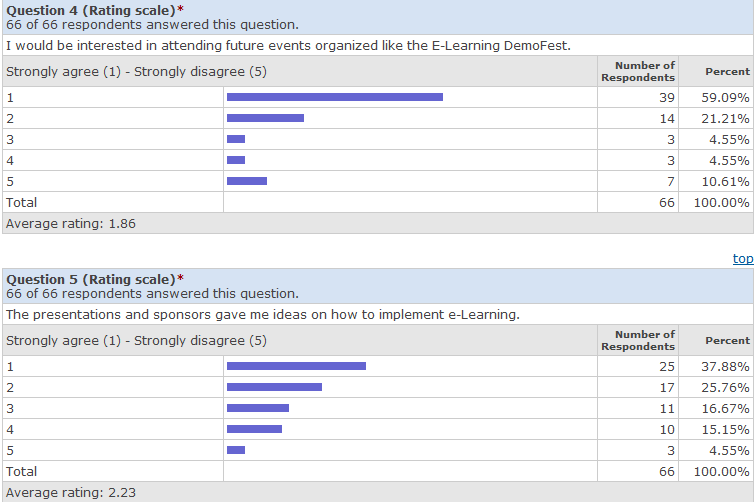 6-7. Sponsor information
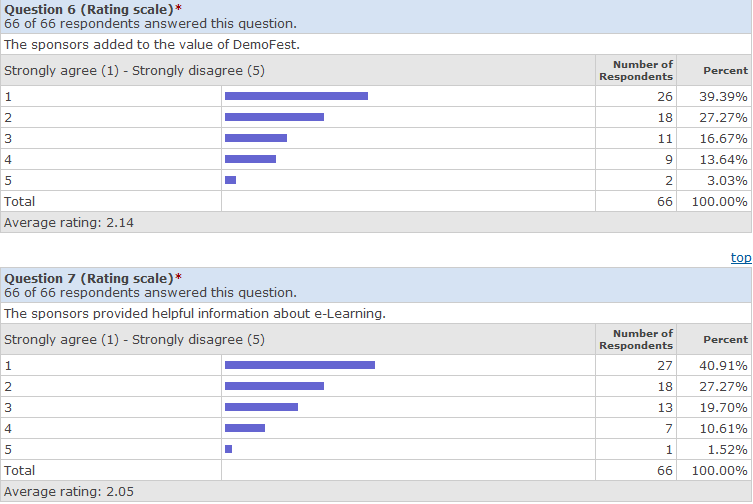